Муниципальное автономное дошкольное образовательное учреждение детский сад№11»Пересвет«Эко-школа/Зеленый Флаг»
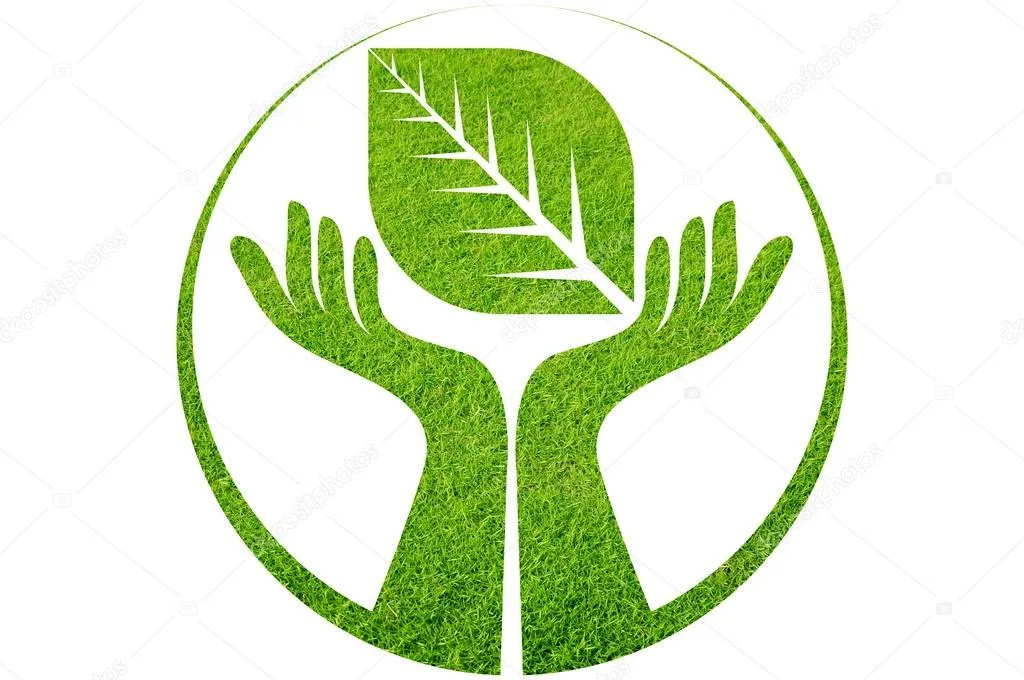 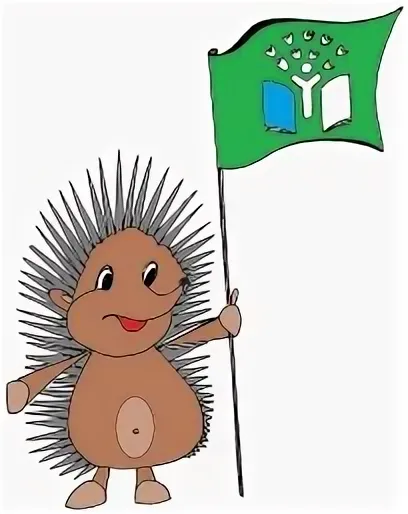 Подготовила: Возлеева Е.С.
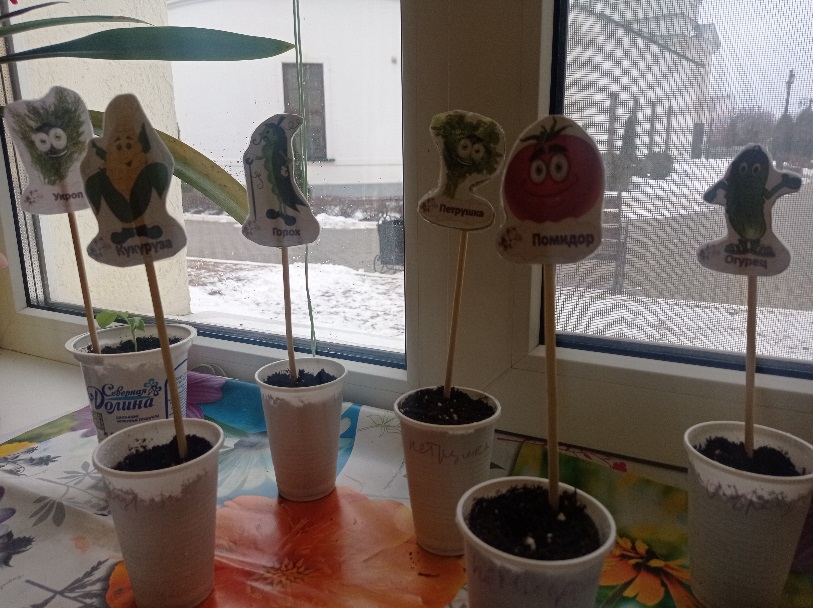 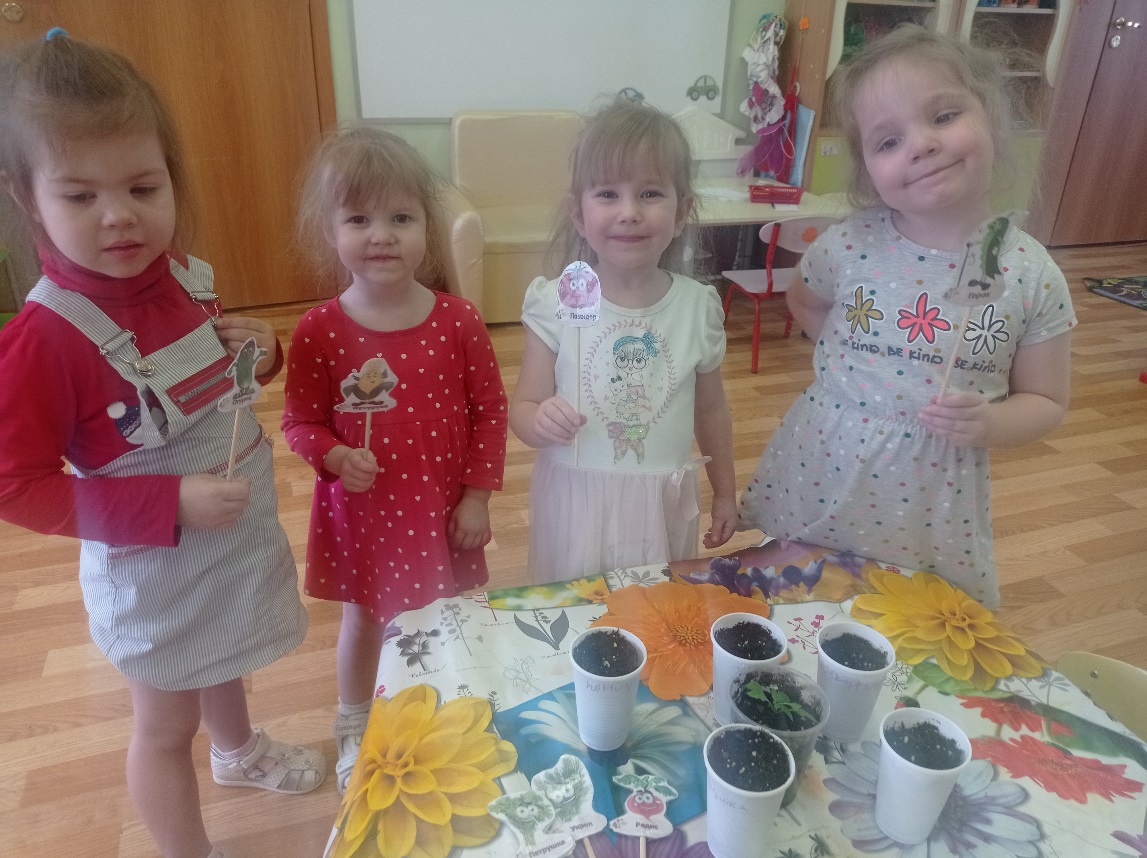 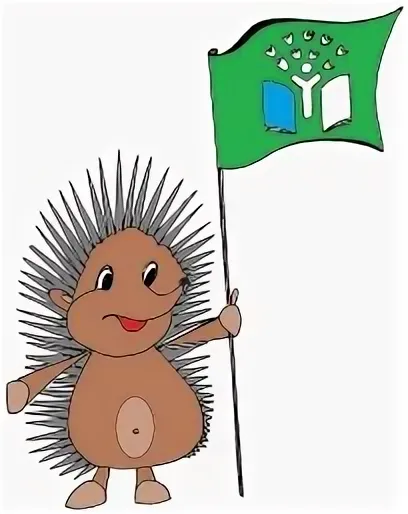 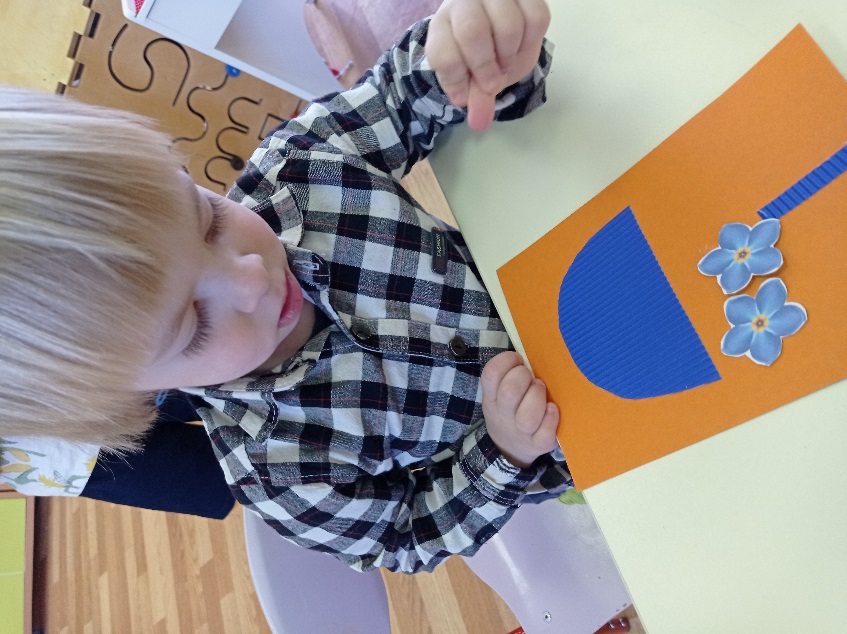 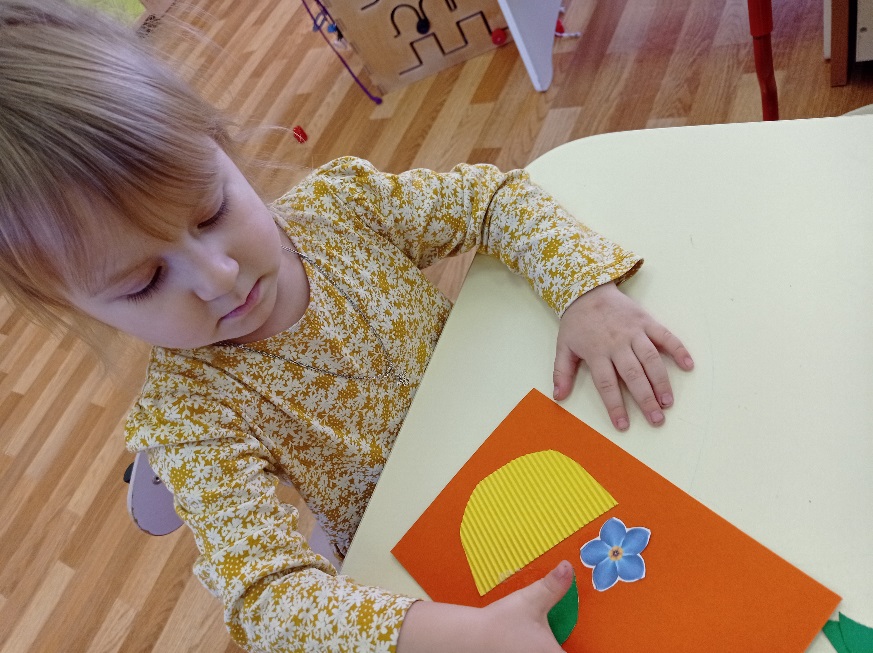 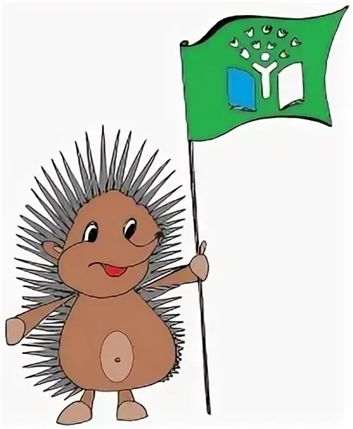 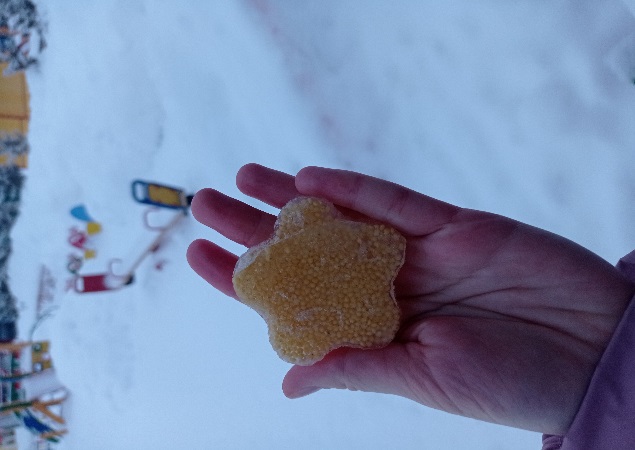 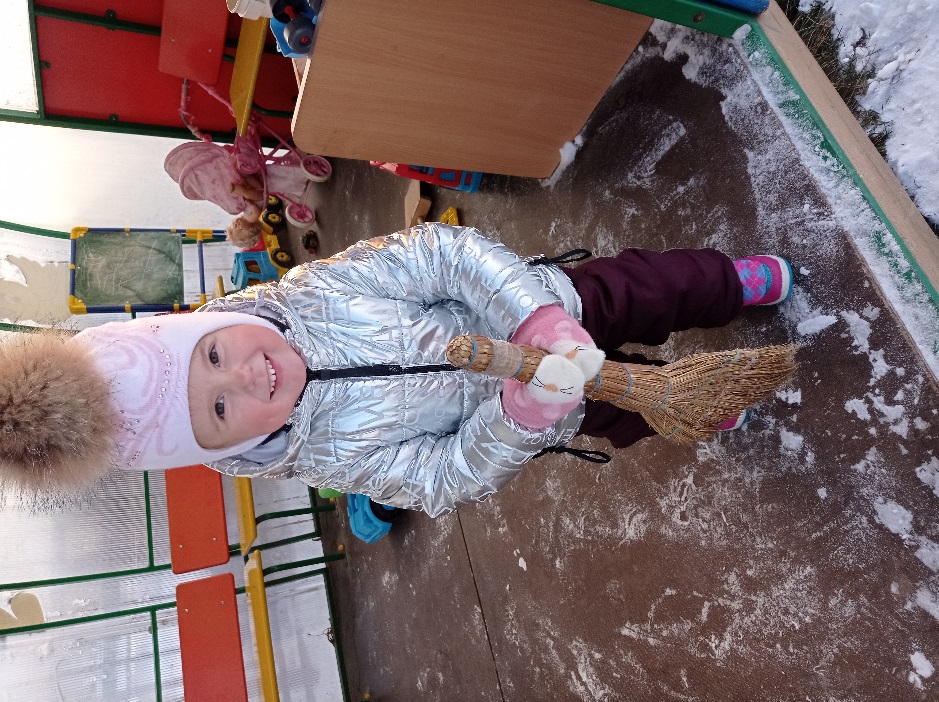 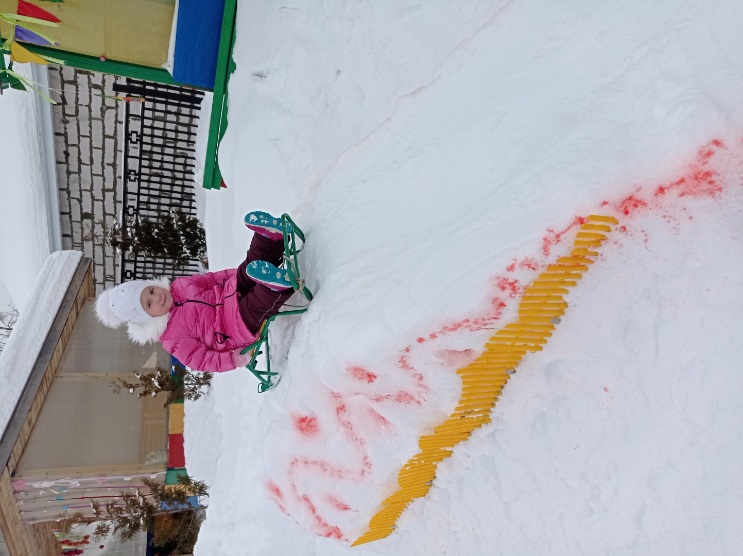 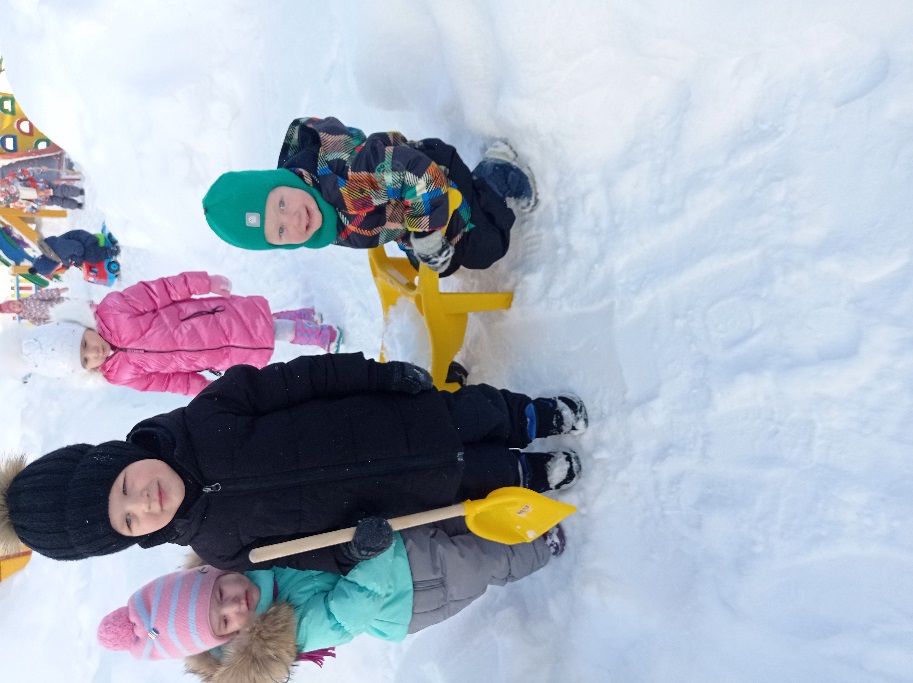 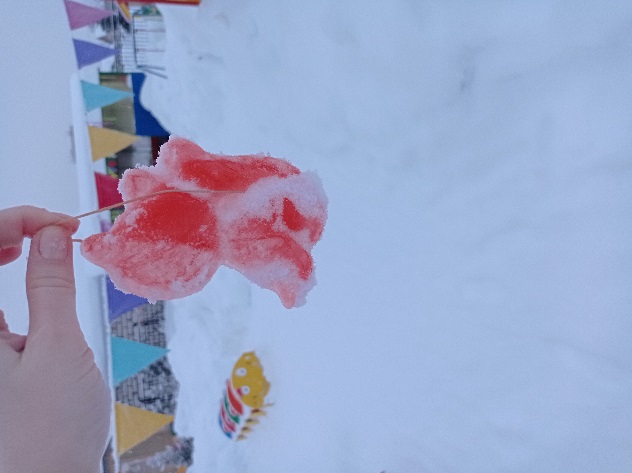 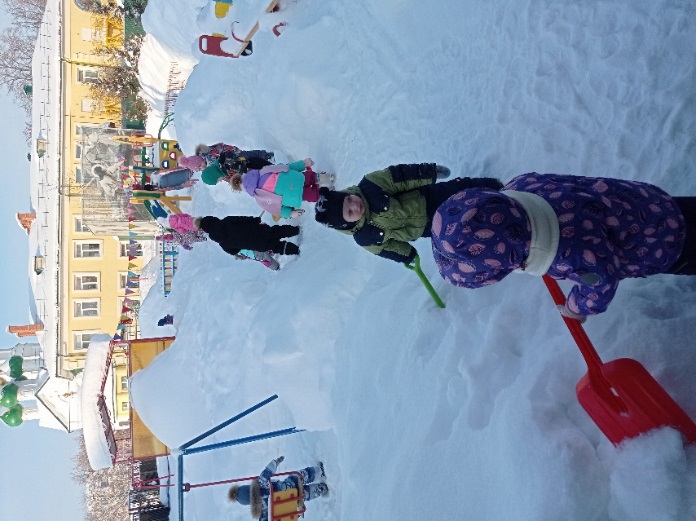 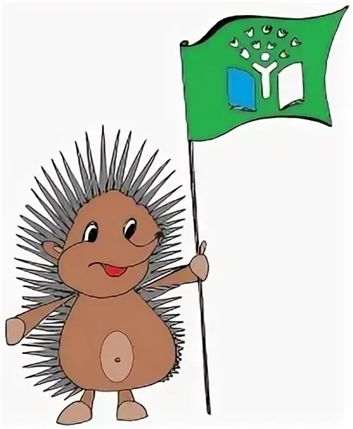 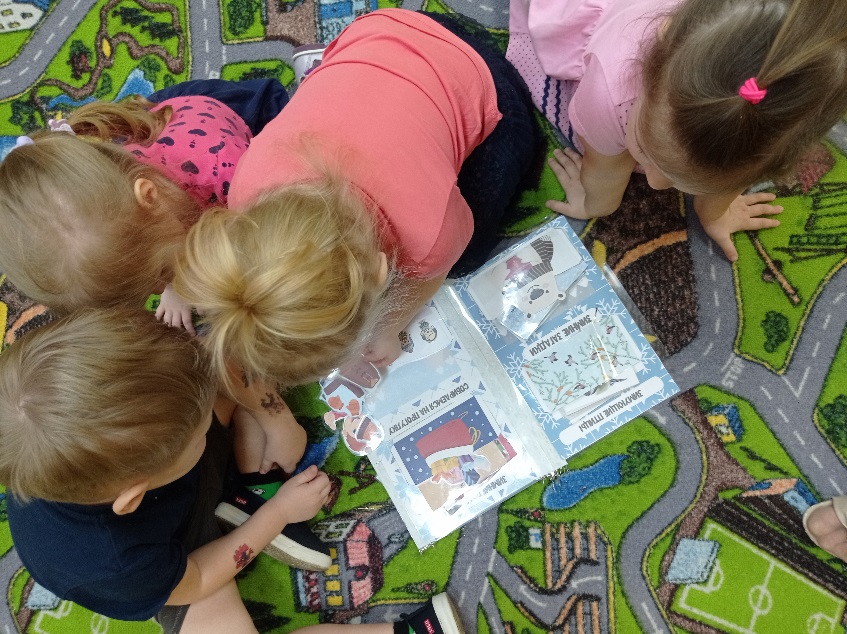 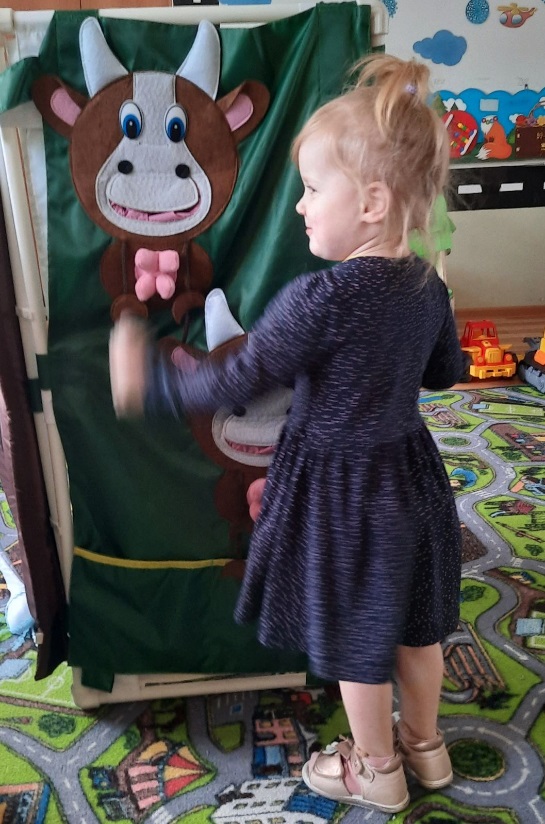 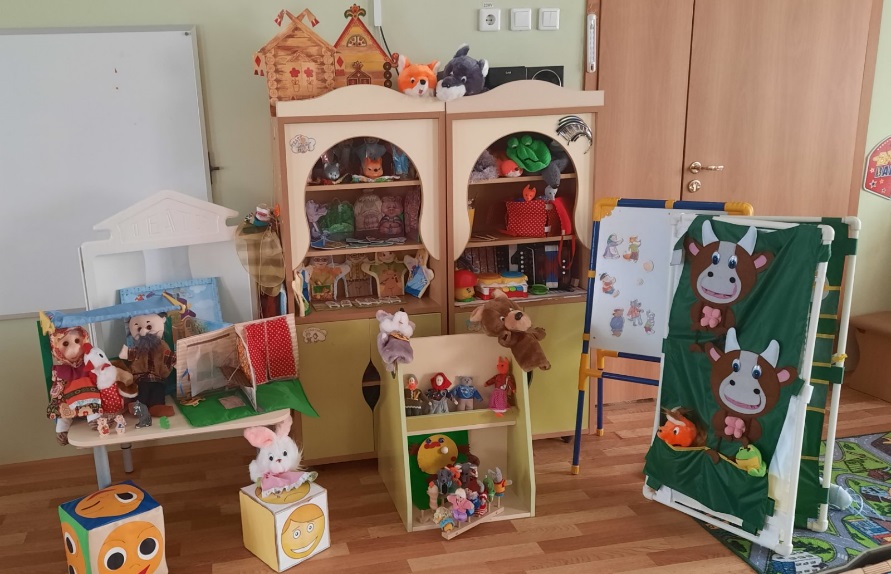 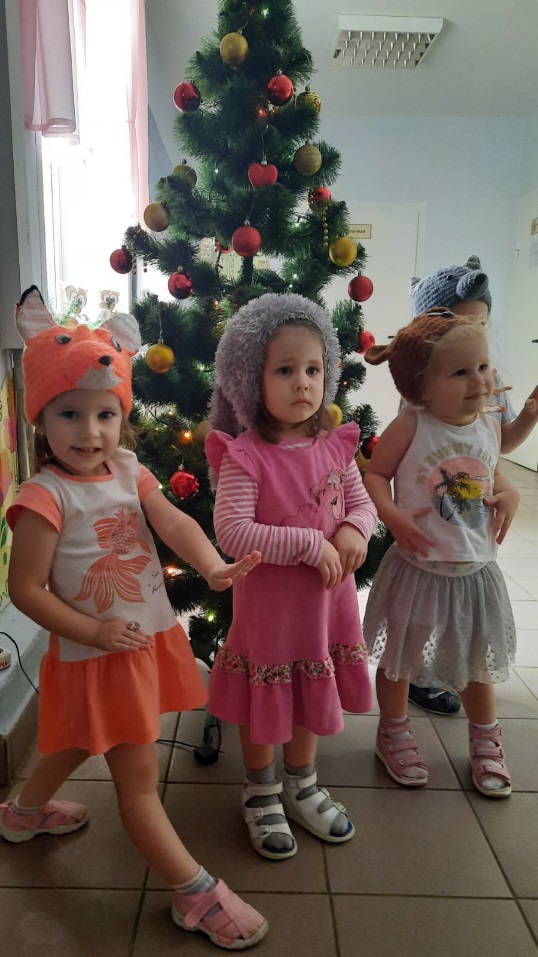 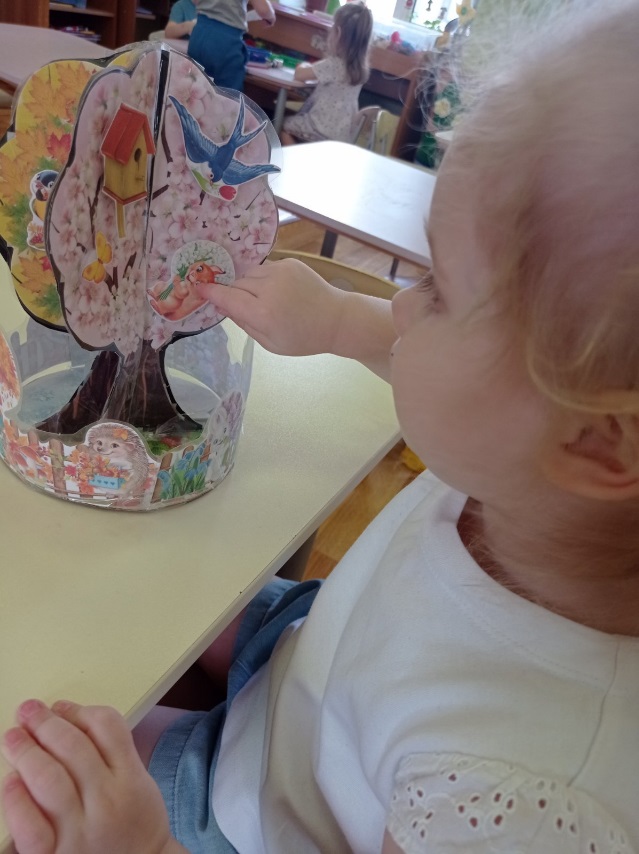 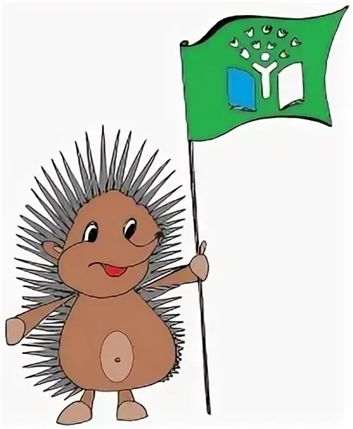 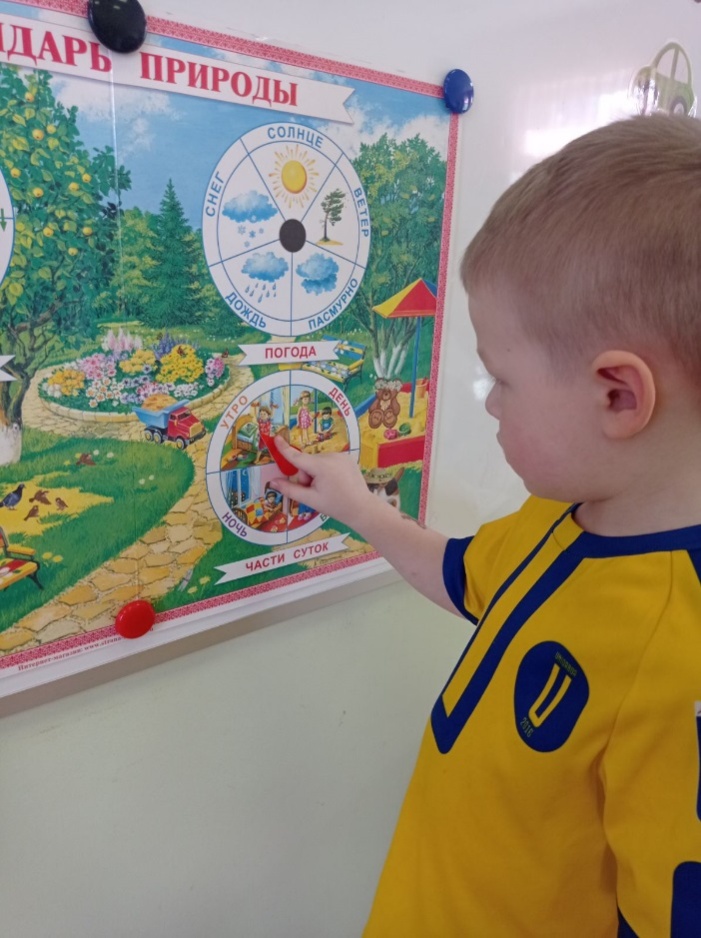 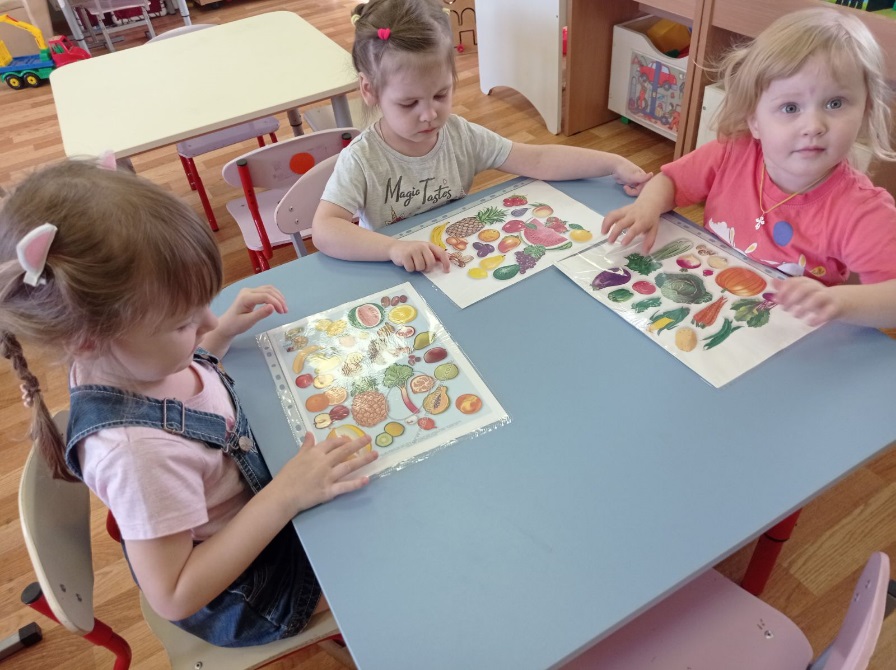 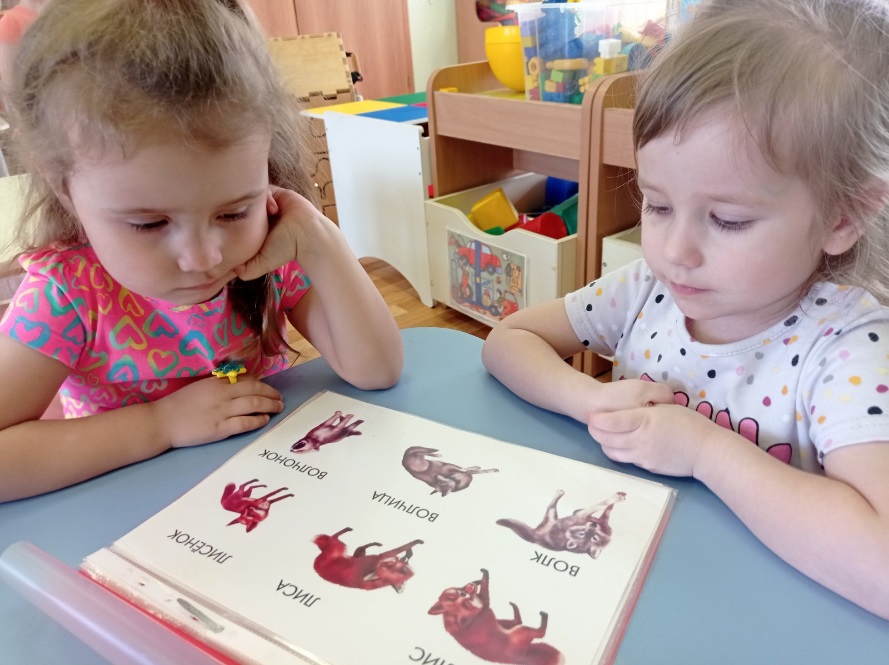 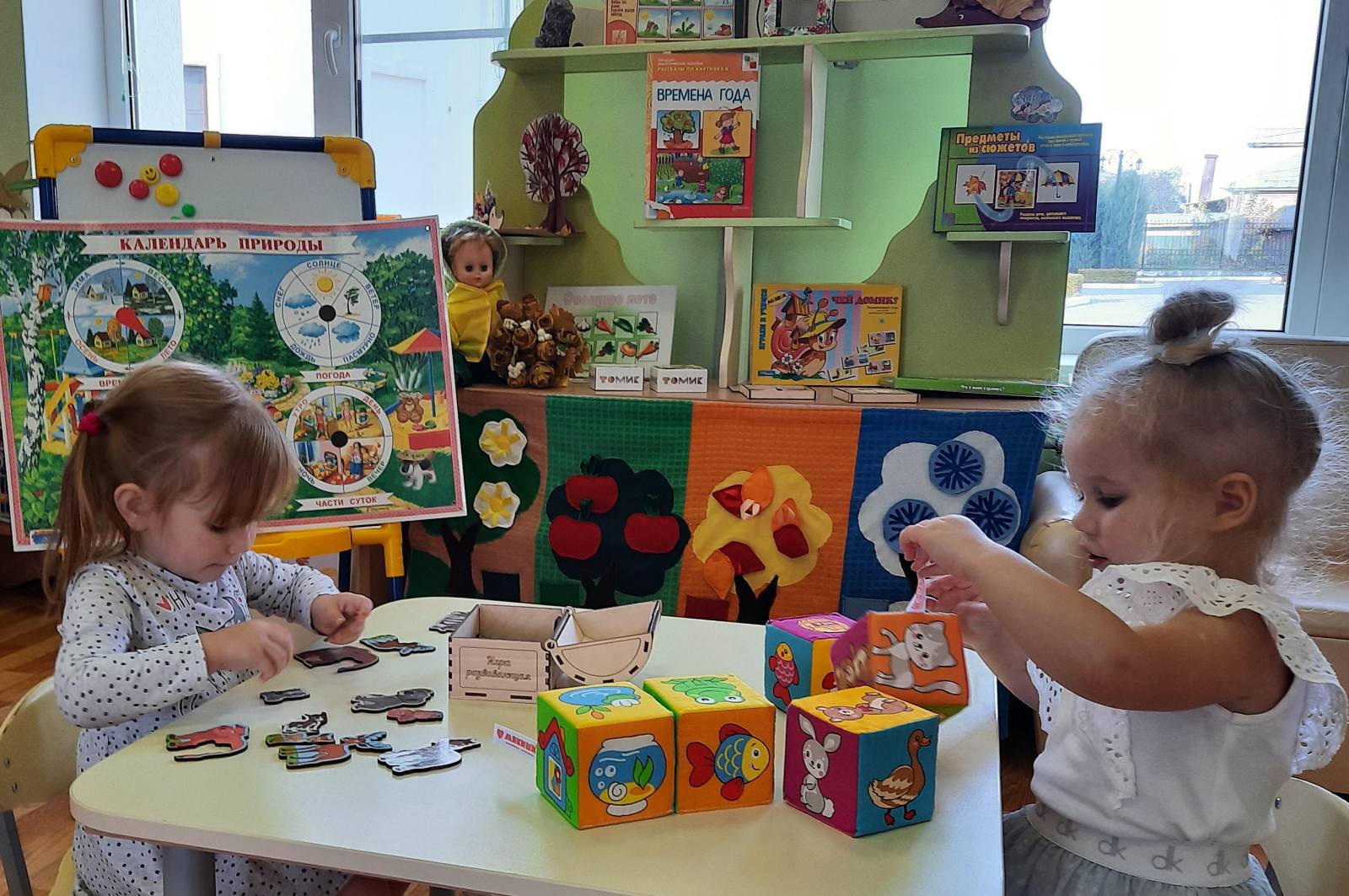 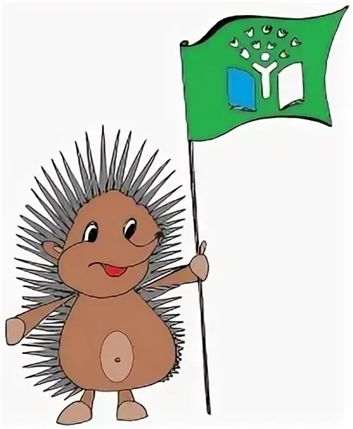 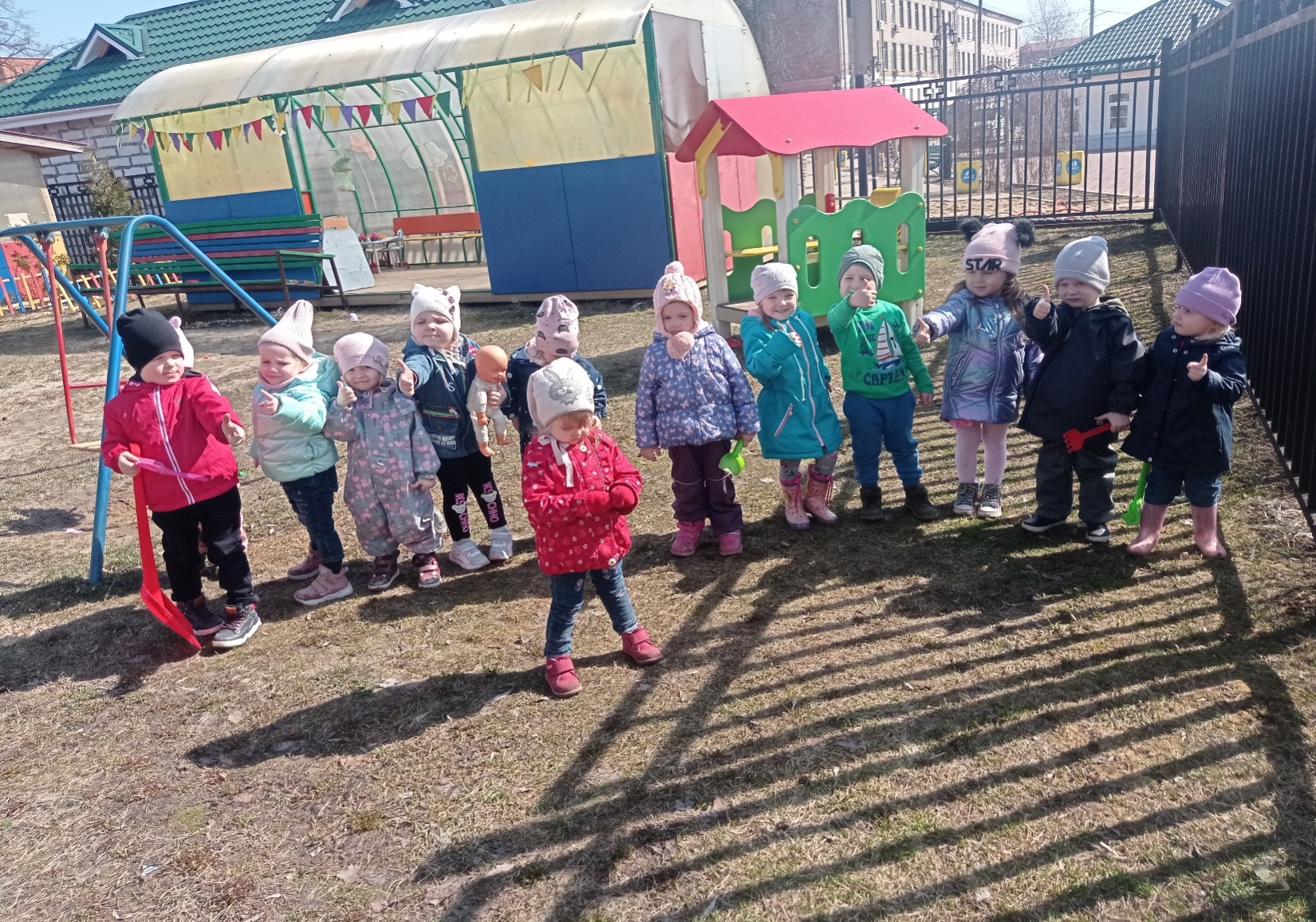 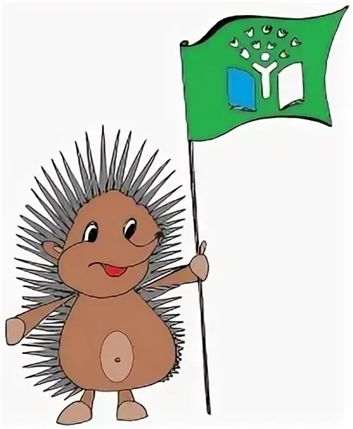 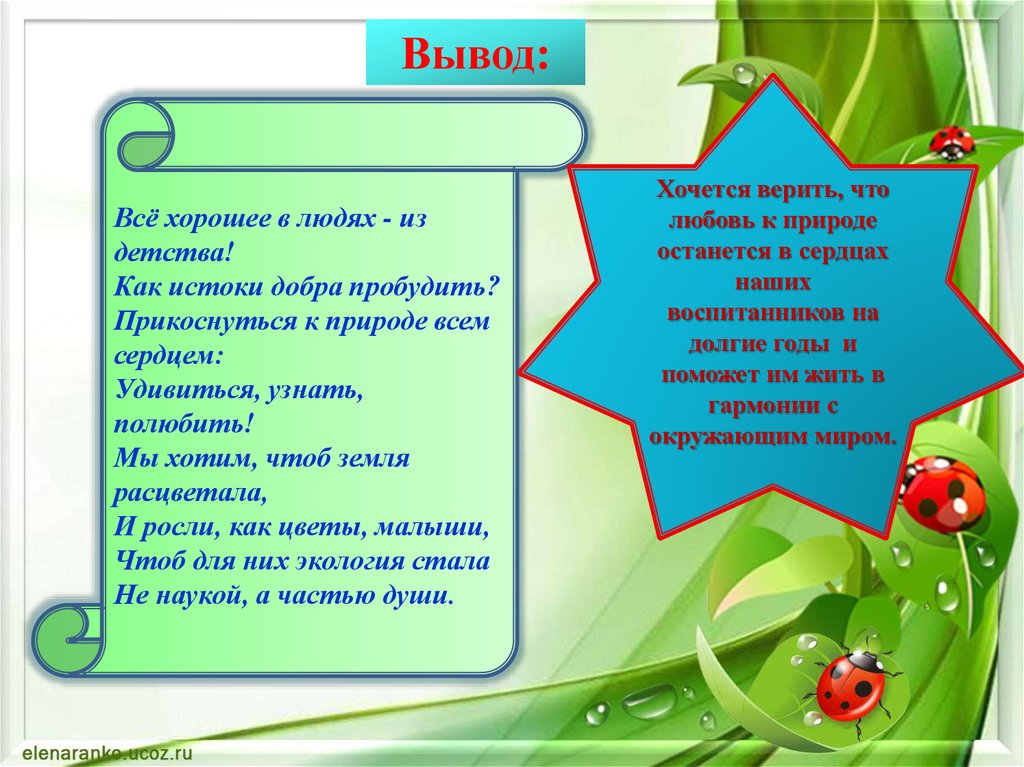 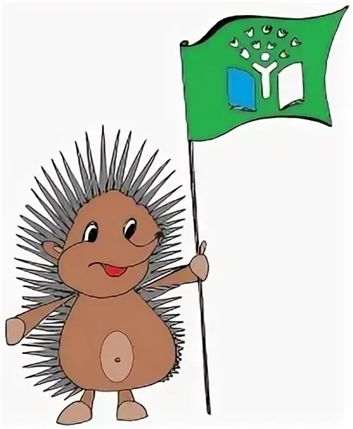